Song of praise
Hu Nkauj #13 

“Cov Kwvtij Ntseeg Suav Dlawg”
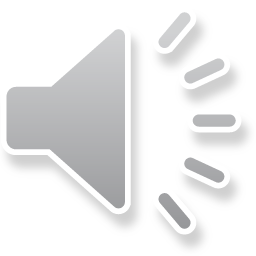 1.**Cov kwvtij ntseeg suavdlawg quaspuj quasyawg ua ke hu nkauj, **txhawb nqaa Vaajtswv ntuj **tug tsim ib puas tsaav yam.
**Tau paab peb suav –dlawg dlim plawg dlaab txhais teg. **Rov lug ntseeg Nwg lub npe nyob ua ib ke ntawm Nwg xub ndlag.
Chorus**Vaajtswv --yog tug, --muaj txuj ci luj tshaaj plawg.**Tsim nyog,**suavdlawg, 
**lug txhus caug pe hawn Nwg.
**Vaaj Yexus yog tug puv nkaus txuj kev hlub,**Nwg yuav nqeg rov qaab lug coj peb txhua tug moog nrug Nwg nyob.
2.**Cov ntshaav kws muaj nuj nqes txhaj ntxuav tau peb lub sab dlawb huv. **Yog ndlwg lug hov ntawm,**Vaaj Yexus saab phaab taav.
**Yuav ntxuav tau txhua tsaav tuab neeg txuj kev txhum.**Yog leejtwg tig rov lug leeg lub txim txhum rua Tswv Yexus.
Chorus**Vaajtswv --yog tug, --muaj txuj ci luj tshaaj plawg.**Tsim nyog,**suavdlawg, 
**lug txhus caug pe hawn Nwg.
**Vaaj Yexus yog tug puv nkaus txuj kev hlub,**Nwg yuav nqeg rov qaab lug coj peb txhua tug moog nrug Nwg nyob.
3.**Tug paab yog Vaaj Yexus kws tau nqeg lug huv nplajteb nuav.
**Tau raug luag muab tua dlai ncuv sau ntoo khaublig.
**Yog txhwv peb lub txim paab peb dlim kev tuag. **Yog leejtwg txaav lug cuag Vaaj Yexus yuav pub txuj sa tshab.
Chorus**Vaajtswv --yog tug, --muaj txuj ci luj tshaaj plawg.**Tsim nyog,**suavdlawg, 
**lug txhus caug pe hawn Nwg.
**Vaaj Yexus yog tug puv nkaus txuj kev hlub,**Nwg yuav nqeg rov qaab lug coj peb txhua tug moog nrug Nwg nyob.
Repeat
Chorus
Chorus**Vaajtswv --yog tug, --muaj txuj ci luj tshaaj plawg.**Tsim nyog,**suavdlawg, 
**lug txhus caug pe hawn Nwg.
**Vaaj Yexus yog tug puv nkaus txuj kev hlub,**Nwg yuav nqeg rov qaab lug coj peb txhua tug moog nrug Nwg nyob.